ЗАГАДКИ ПРО ЗВІРІВ
Підготувала:  Дудник Л.М.
вчитель початкових класів
Плескачівської загальноосвітньої школи
 І-ІІ ступенів
Смілянської районної ради Черкаської області
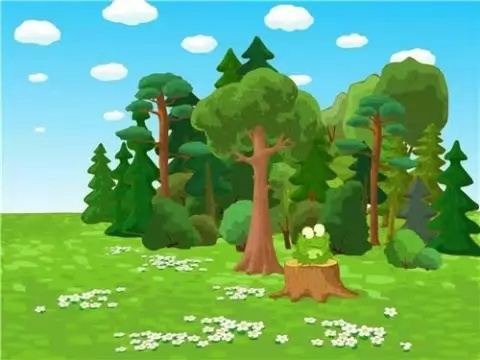 Не ходжу я,  а скакаю,
 Бо нерівні ноги маю.
 Через поле навмання
  Перегнав би я коня.
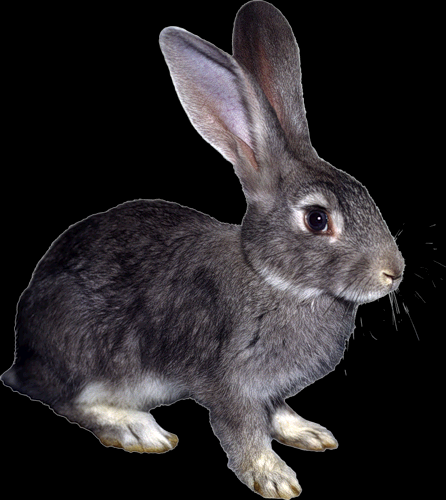 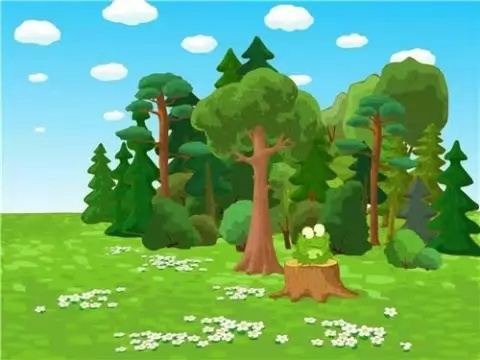 Котиться клубочок, 
 Зовсім без ниточок. 
 Замість ниточок — 
 Триста голочок.
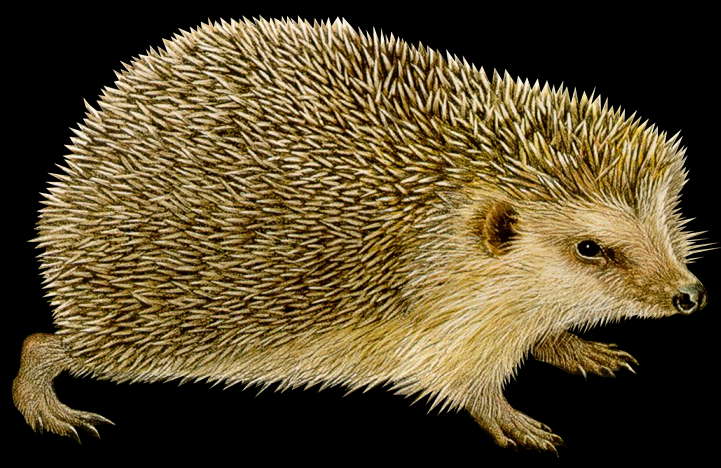 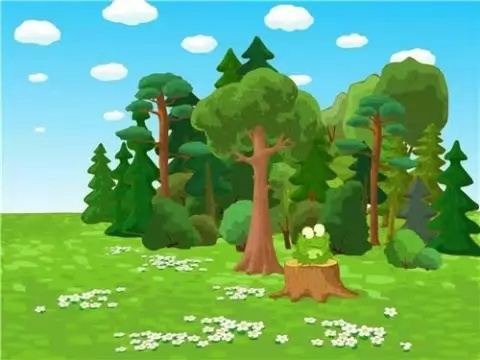 Я веселенький звірок,
 Плиг з ялинки на дубок.
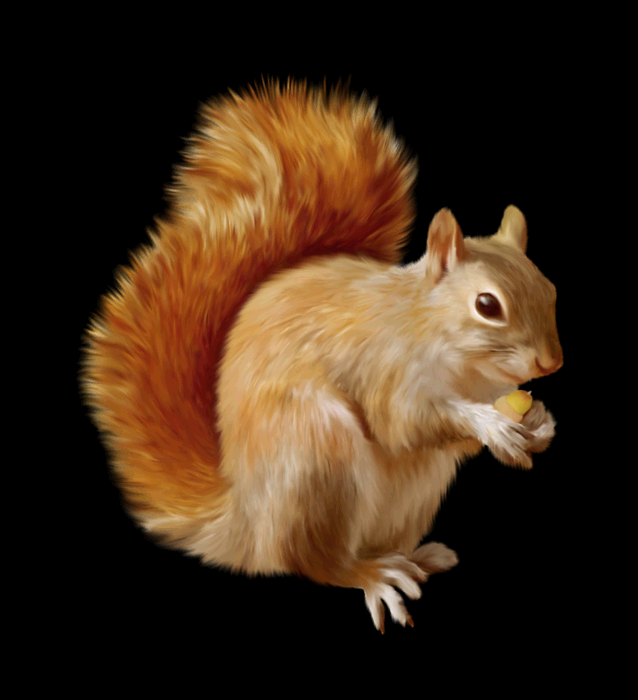 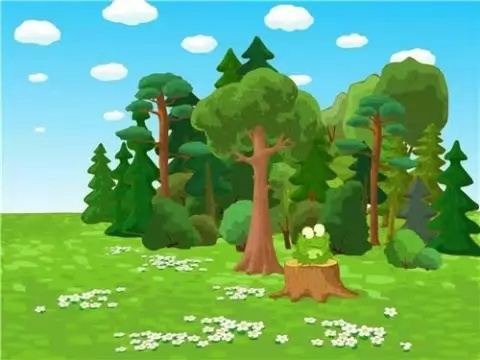 Риє нори він уміло
Знає, любить він це діло.
Тому кріт йому і друг,
А зовуть його …
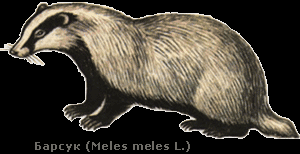 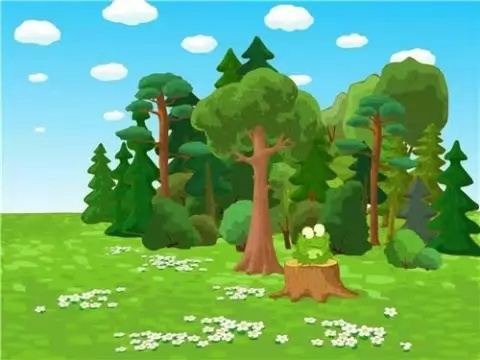 Має він великі ікла, ще й
густу щетину.
Любить борсатись в багні -
та ще й зве родину.
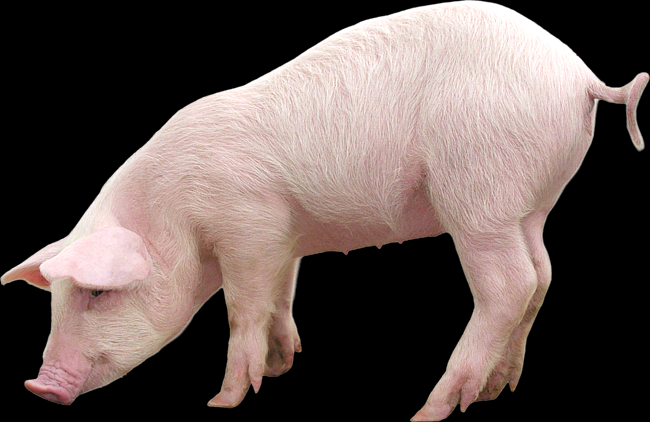 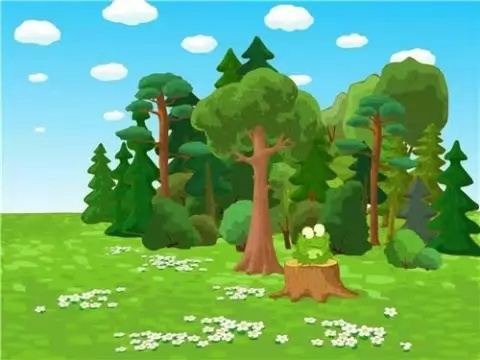 Маленьке, сіреньке, 
 а хвіст, як шило.
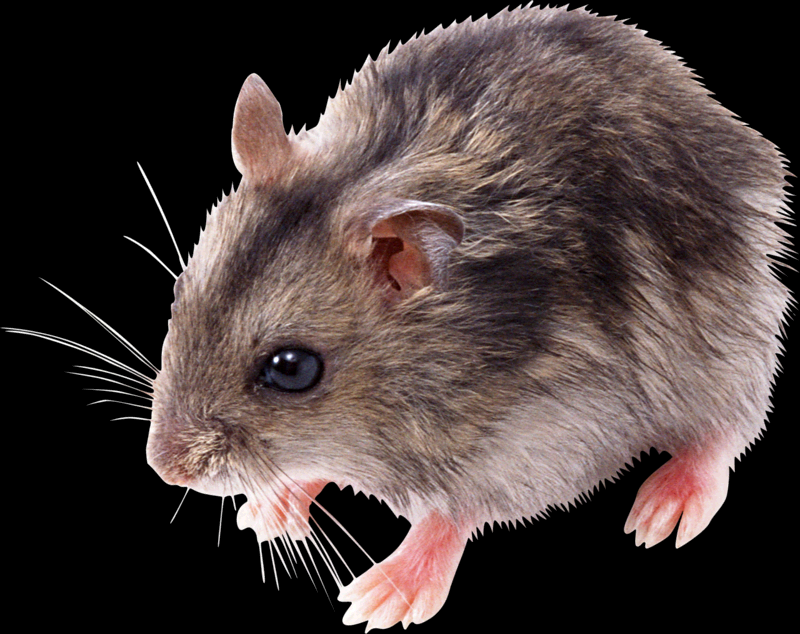 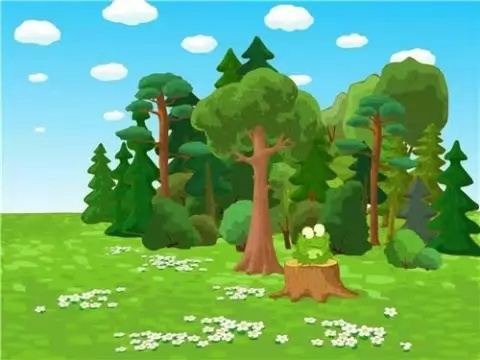 На курей я вельми ласа – 
 В них таке смачненьке  м'ясо…
 Вовку-брату я сестриця,
 А зовуть мене…
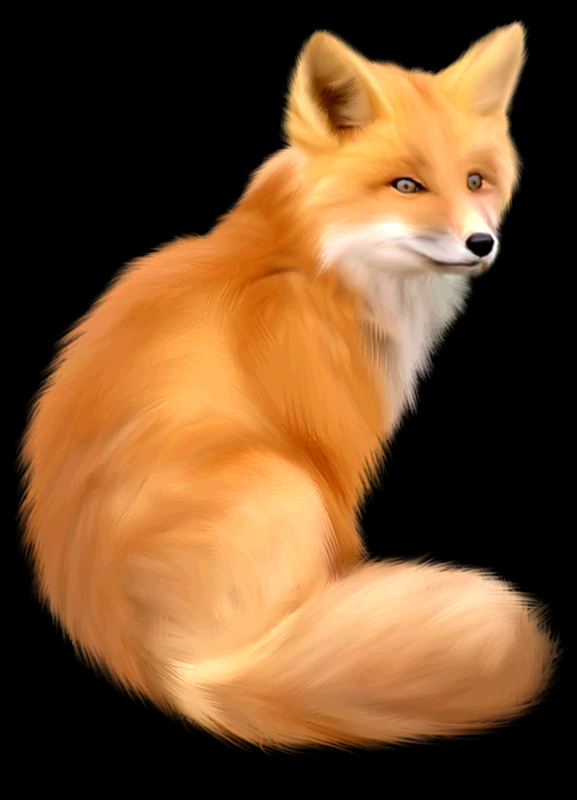 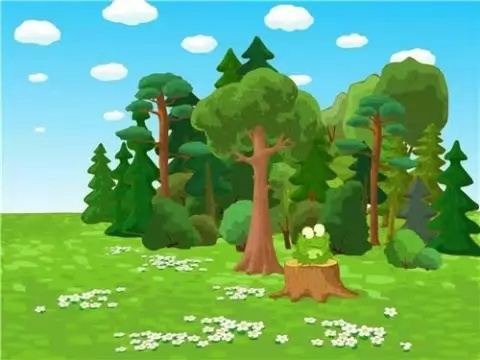 Сірий, ікластий,
 Хоче вівцю вкрасти
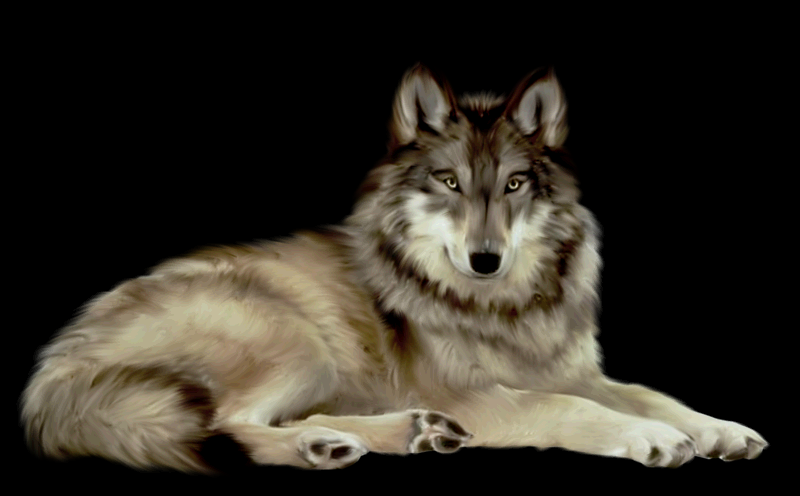 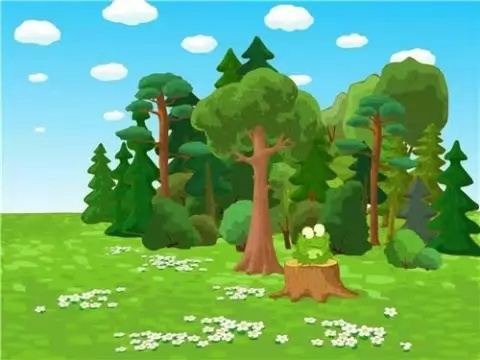 Влітку медом ласував,
 Досхочу малини мав.
 А як впав глибокий сніг,
 Позіхнув і спати ліг.	
 Бачив чи не бачив сни,
 А проспав аж до весни.
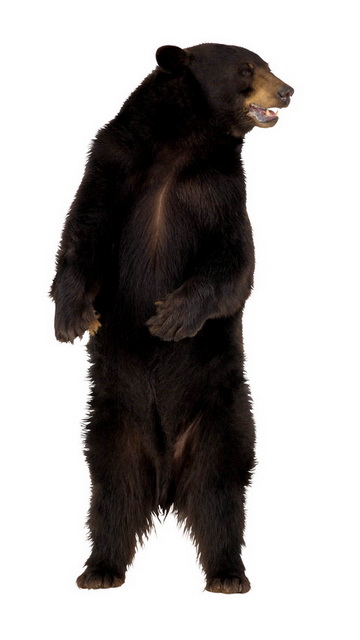 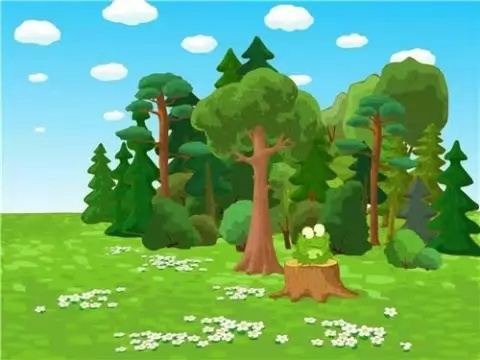 Звірята рогаті,
 Та ще й бородаті,
 Ходять пастись в лози. 
 Хто? Вгадайте!
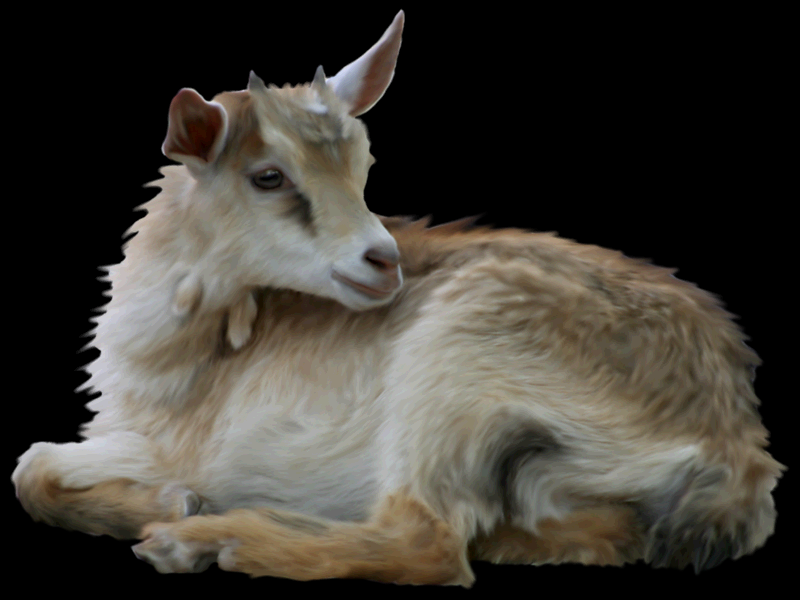 Він хазяїн лісу, гаю Володіє силою, міццюОхороняється закономВага його в межах тони.
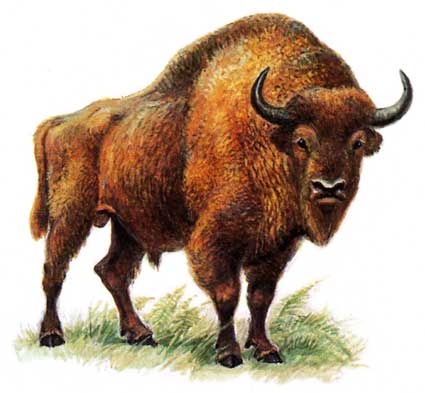 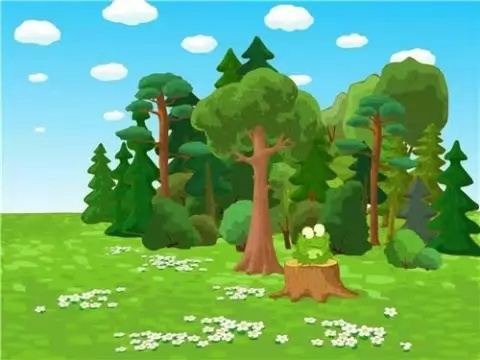 Пазуристий він, гривастий. 
Як збирається напасти, 
Рявкне - ох, і любий рев... 
Відгадали? Та це ...
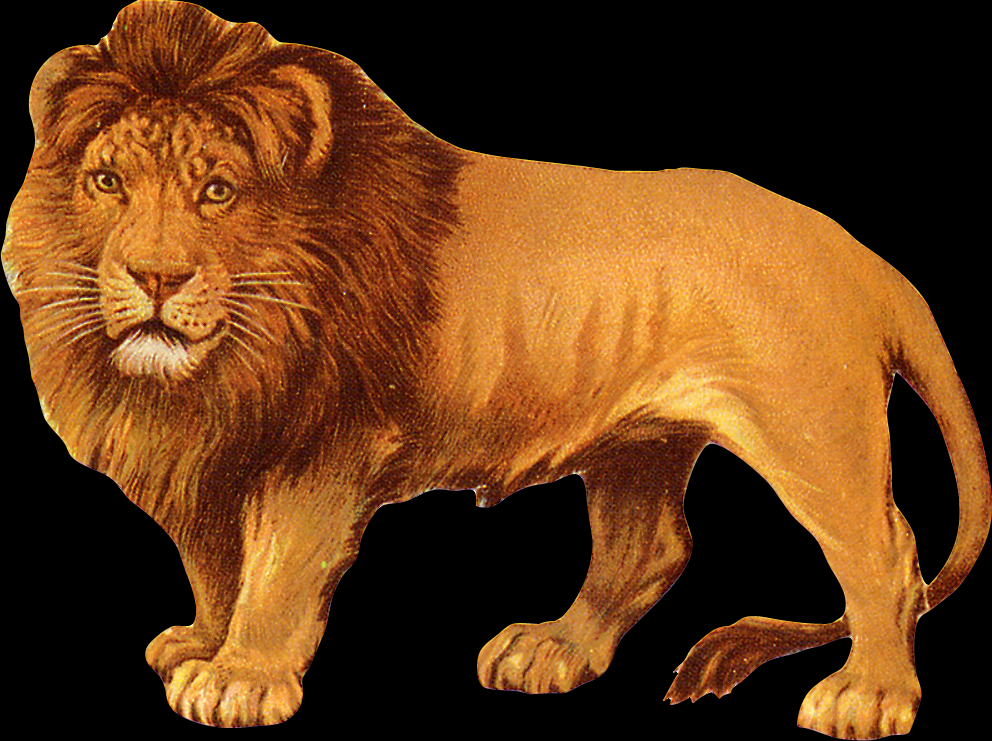 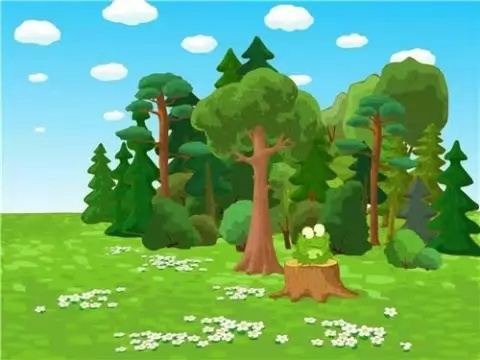 Хитрий, хижий і смугастий,
пазуристий та ікластий.
Сам він родом із тайги,
здогадались, хто такий?
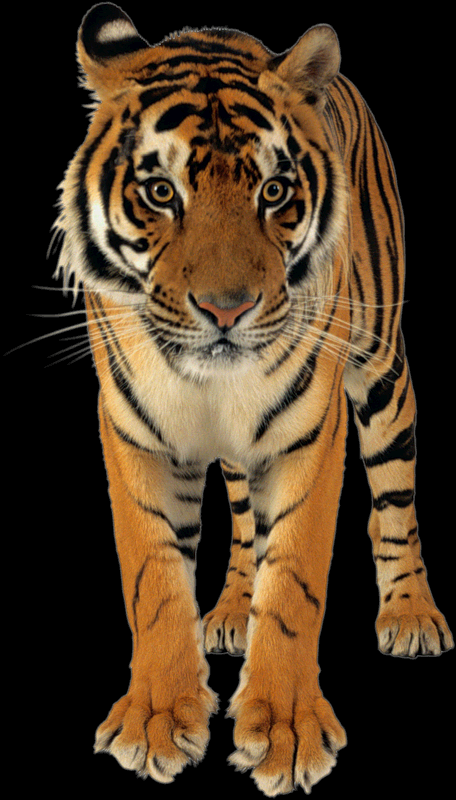 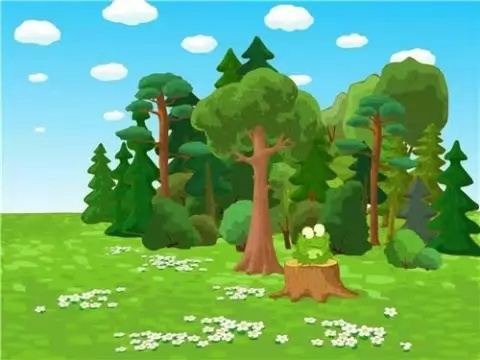 Я великий, я красивий,
Як біжу, то в'ється грива. 
Хвіст у мене довгий-довгий. 
Хвіст у мене, мов шовковий.
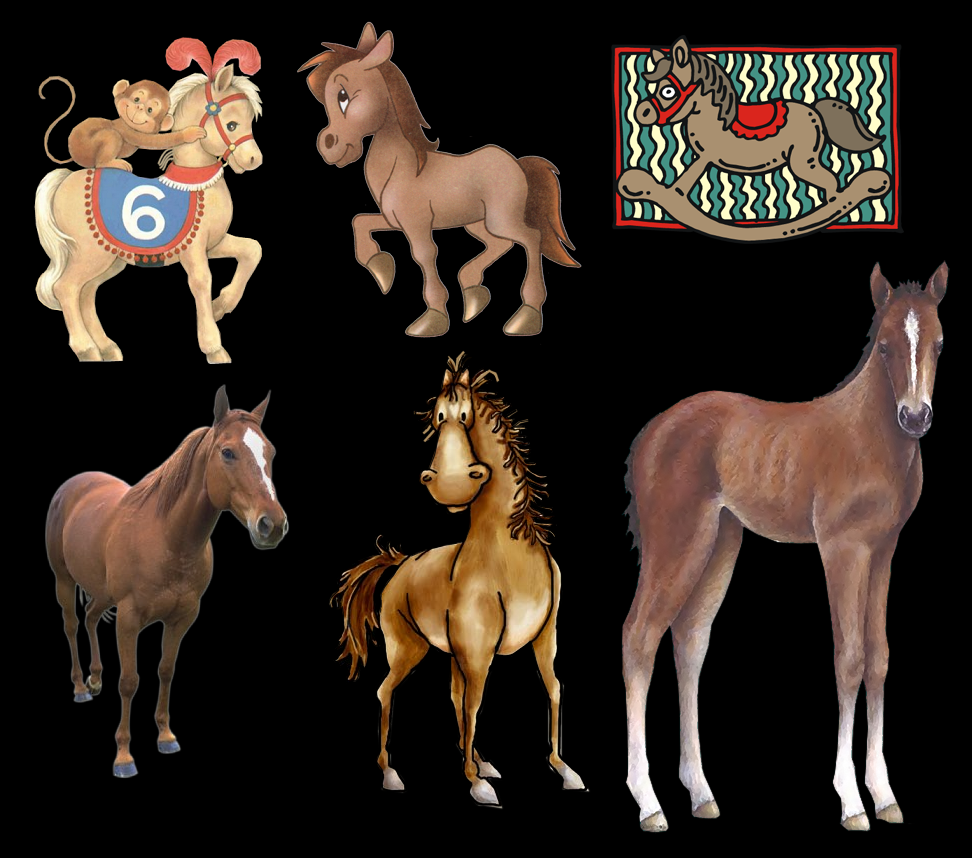 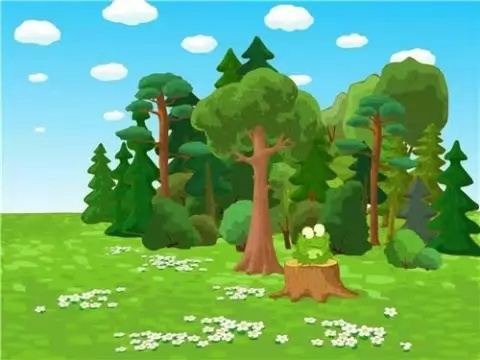 Одяг багатий, сам сліпуватий, живе без віконця, не бачить сонця.
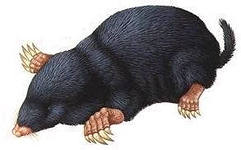 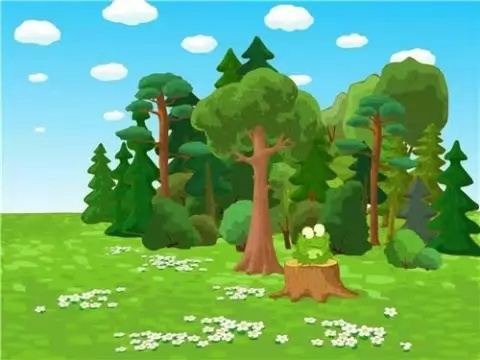 У наглої бабусі сидить дід у кожусі, проти печі гріється, без води умиється.
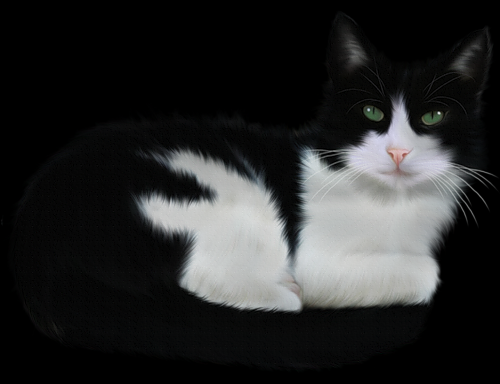 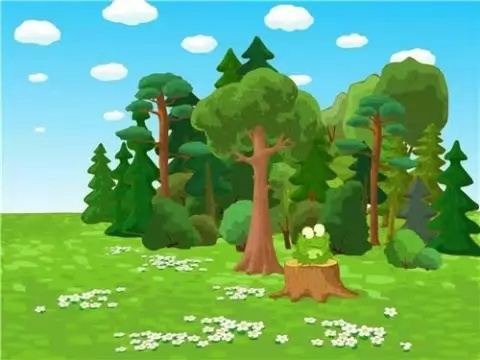 Хто на собі ліс носить?
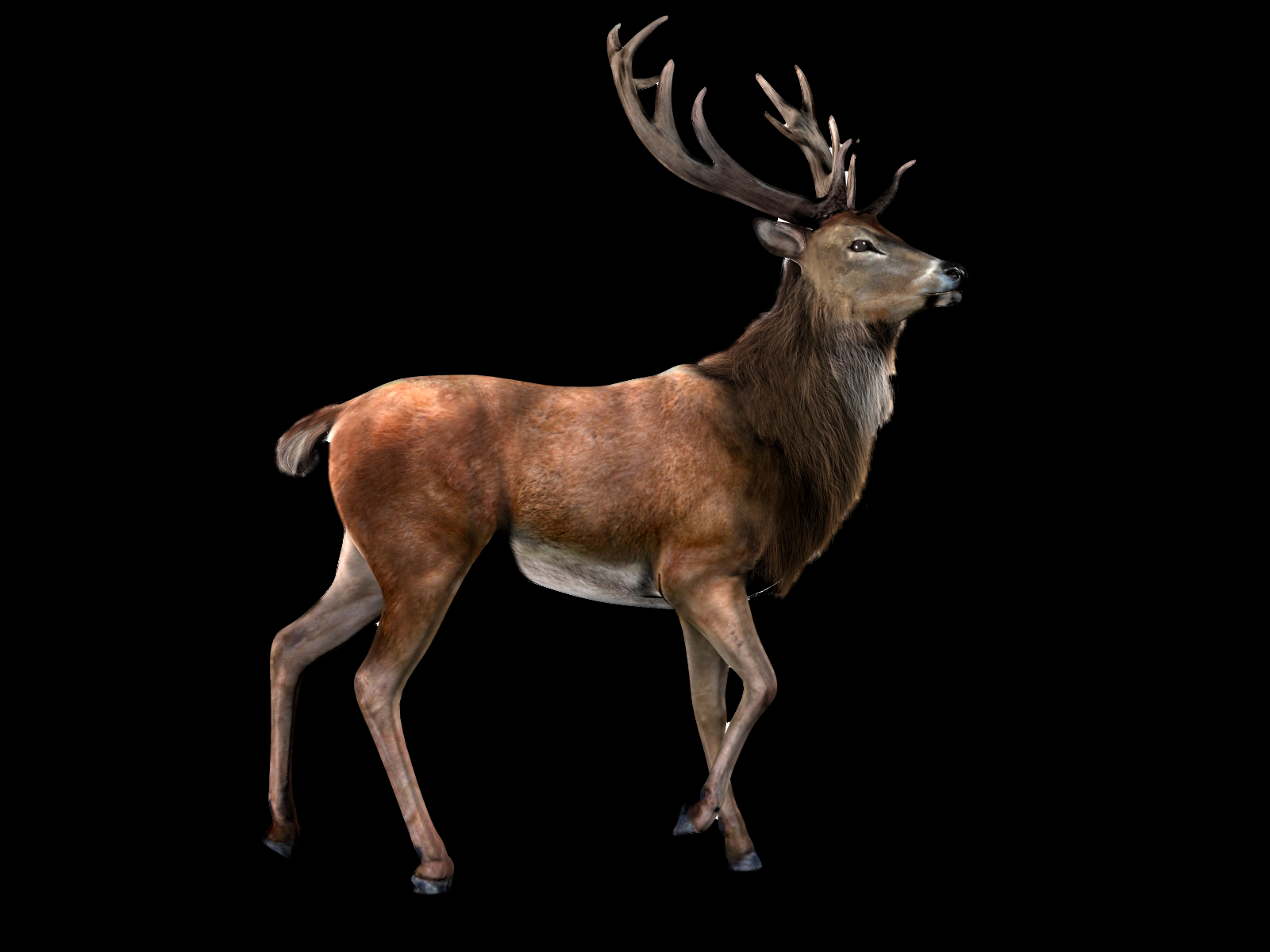 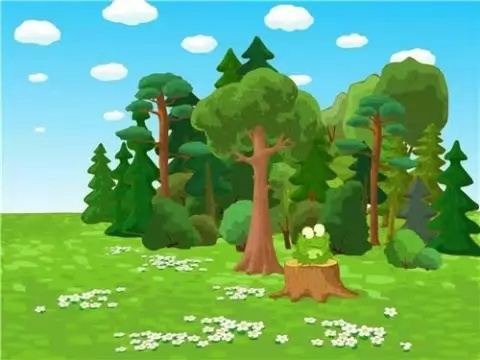 Собою не птиця, співати не співає, а хто до хазяїна йде — знати дає.
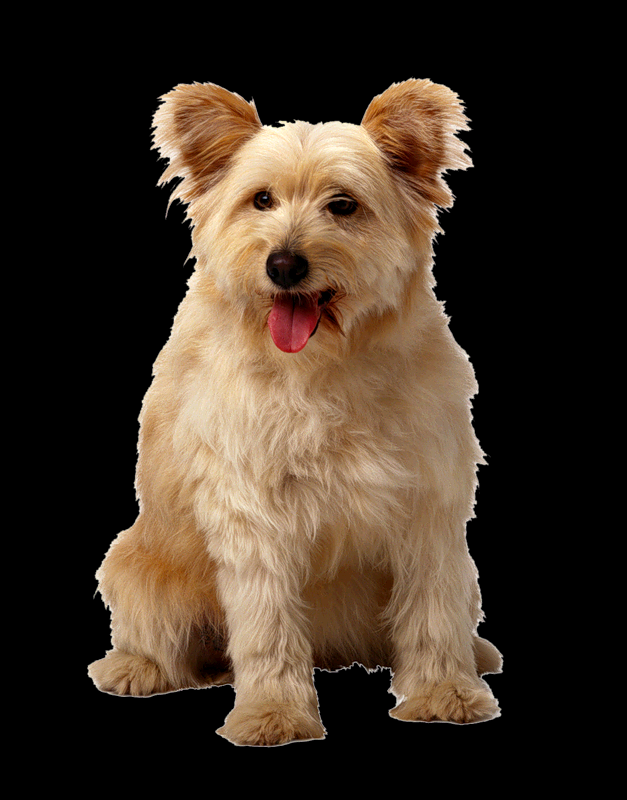 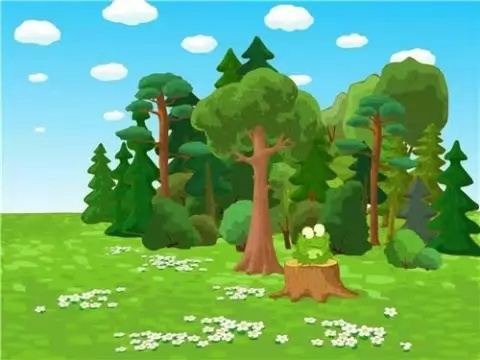 На горбах його міцних 
Возять скарб, мандрують люди, 
Їсть в пустелі колючки 
Зветься «корабель»
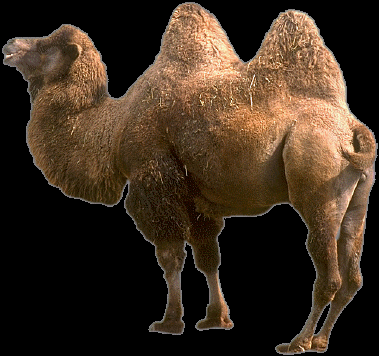 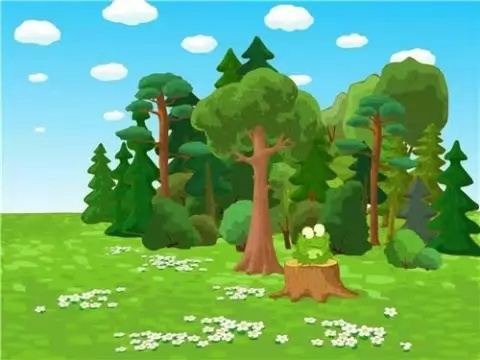 Список використаних джерел:Література:
-  Кондратенко Л.О., Гільбуха Ю.З..- К.:НПЦ Перспектива, 1995.-144 с.
-  Будна Н.О., Гемзюк О.Р.Уроки Я і Україна.
    Уроки природознавства 3 клас. – Тернопіль.:
     Навчальна книга – Богдан, 2005.
Інтернет-ресурси:
-  http://images.yandex.ua